Внеклассное мероприятие«СПОРТ ЛОТО»
Мероприятие проводится между командами. Состав команды 6-10 человек. Команда получает лотерейный  билет. Команды по очереди вытаскивают бочоночки с номерами. Под каждым номером вид спорта. На экране появляется картинка с этим видом спорта участники называют вид спорта и все команды выполняют задания. Выигравшая команда на лотерейном билете закрывают это число. Команда закрывшая все цифры горизонтально или вертикально получают дополнительные очки.
         Очки высвечиваются на экране.
ЛОТЕРЕЙНЫЙ БИЛЕТ
1
Плавание
Задание выполняют по 2 человека. По команде судьи один участник команды ложится на 3 баскетбольных мяча, перемещая руки по полу продвигается вперед, последний мяч с которого сходит первый участник подбирает второй и подлаживает его спереди первому участнику и так они доходят до фишки и меняются заданиями, возвращаются обратно. Затем передают эстафету другой паре
2
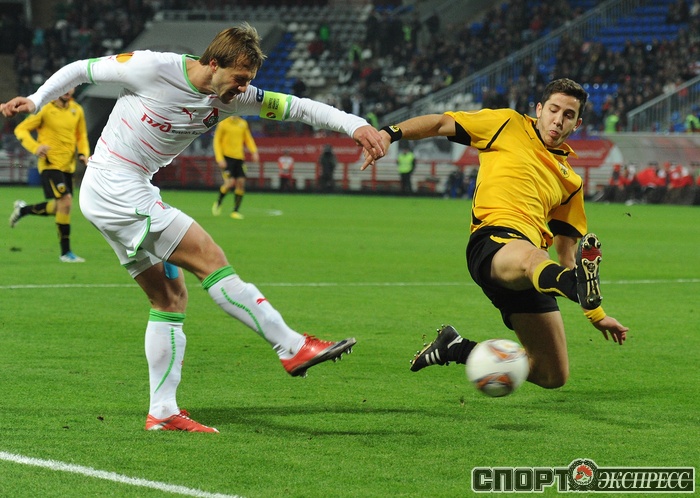 Футбол
Каждый участник обводит расставленные фишки змейкой футбольным мячом.
3
Легкая атлетика
Каждый участник команды выполняет бег с эстафетной палкой до отметки и обратно передовая эстафетную палку.
4
Лыжный спорт
Каждый участник команды выполняет ходьбу на специально «сделанных лыжах» до отметки и обратно передовая эстафету.
5
Баскетбол
Каждый участник команды выполняет ведение баскетбольного мяча по скамейке, обводит 2 фишки возвращается обратно, не доводя мяч до  команды 1,5-2 м (доводя  до фишки) выполняет передачу следующему участнику.
6
Велоспорт
Каждый участник команды катит обруч до фишки и обратно.
7
Бадминтон
Каждый участник команды продвигаясь вперед ракеткой отбивает воздушный шарик до фишки, обратно возвращается без задания и передает шар и ракетку следующему участнику.
8
Волейбол
Команда строится в 2 колонны, одна встает с одной стороны волейбольной сетки другая с другой сторона. Игрок передавший «фитбол» через сетку уходит в конец своей колонны. Выигрывает команда чьи игроки встанут на свои места передавая «фитбол».
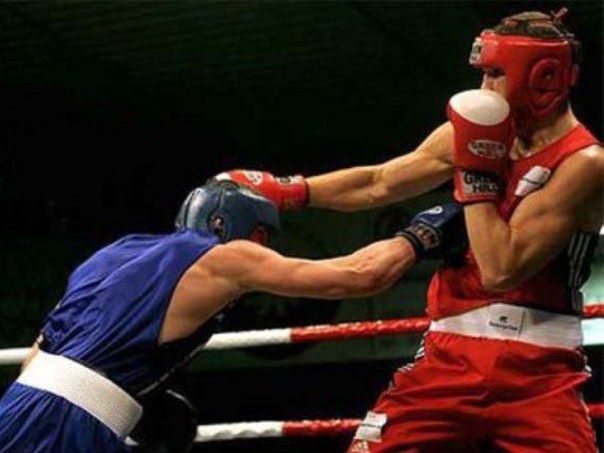 Бокс
От каждой команды участвует 2 человека (девочка и мальчик). Проводится игра «Бой петухов».
ЛОТЕРЕЙНЫЙ БИЛЕТ